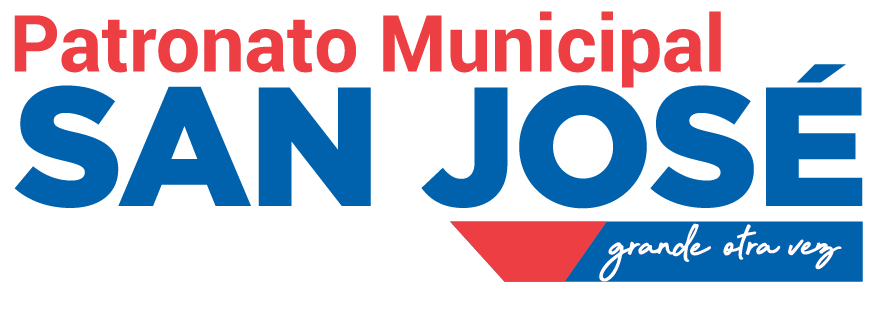 SITUACIÓN PAGOS GUAGUAS CENTROS
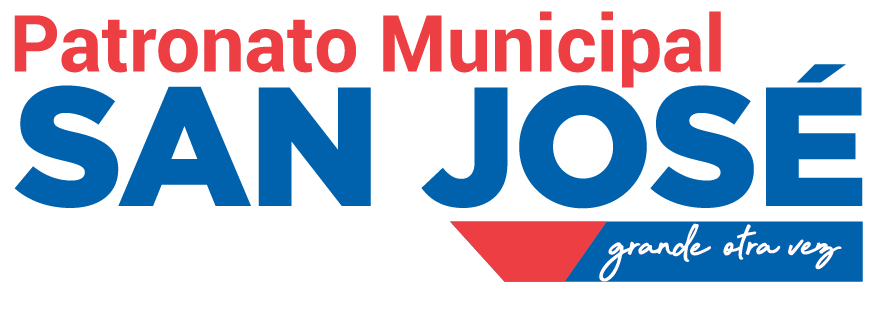 RESUMEN DE PAGOS
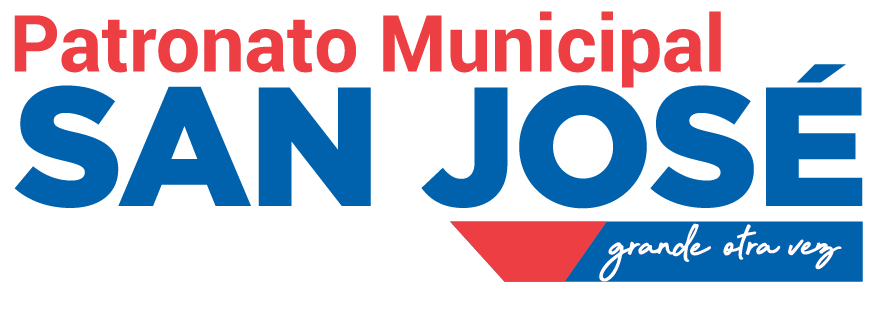 RESUMEN CENTROS NO PAGOS
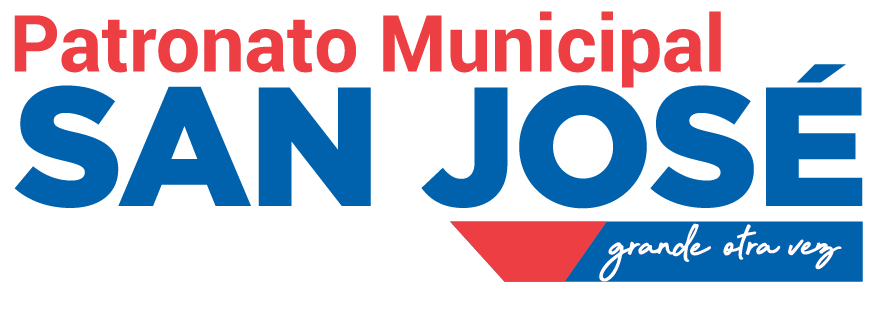 * No hay pagos pendientes de diciembre
RESUMEN CENTROS NO PAGOS
Asignataria no remite las correcciones al administrador
Asignataria trae las correcciones con nuevos errores
Asignataria no presenta documentos originales de los expedientes
Asignataria presenta el expediente muchos meses después
Asignataria entrega incompleto el expediente
Asignataria no presenta el expediente
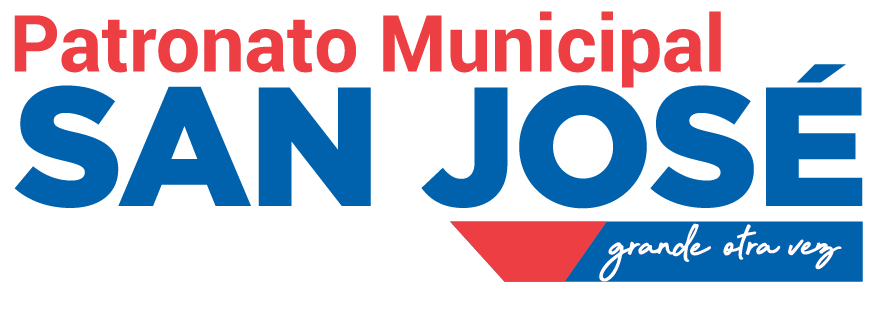 RESUMEN DE PAGOS
Para poder proceder con la liquidación total de los centros es de suma importancia la entrega del expediente del mes de marzo.
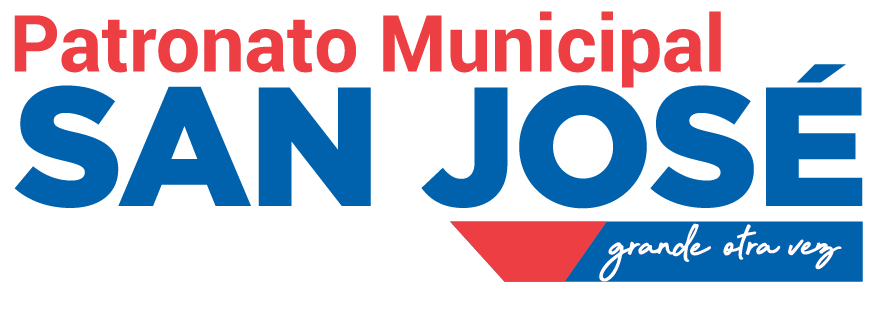 PAGOS
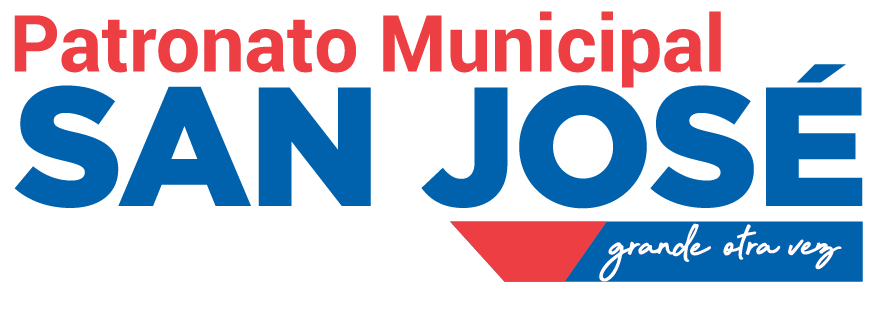 PAGOS
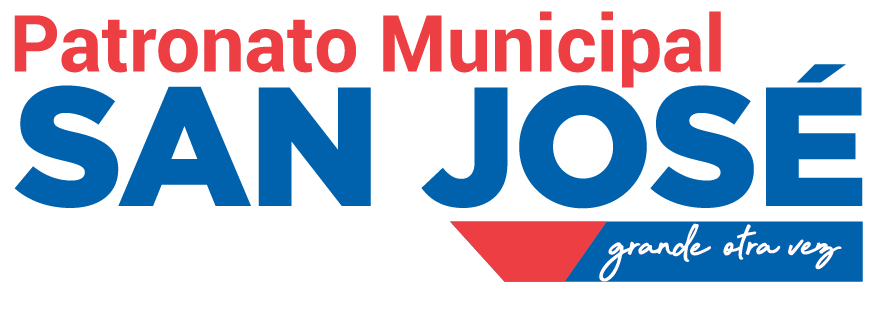 PAGOS
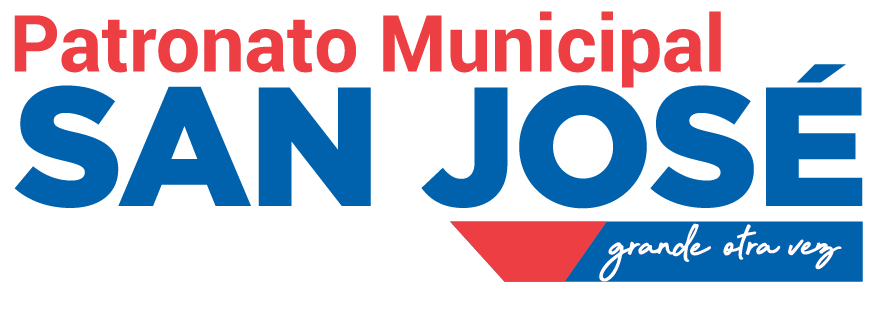 PAGOS
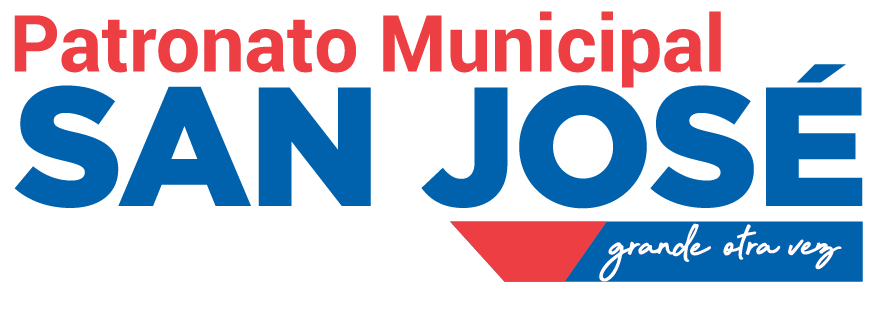 PAGOS
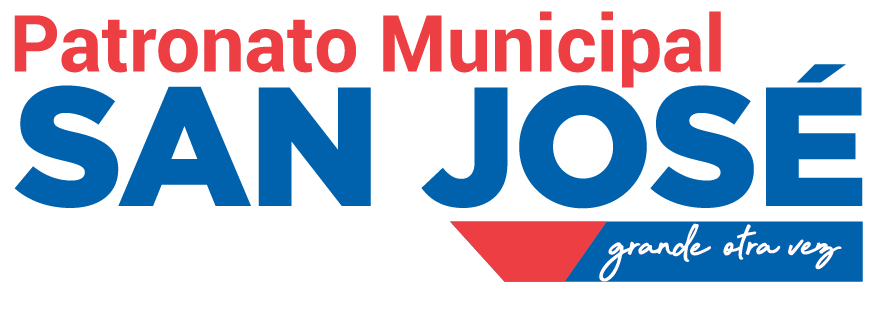 PAGOS
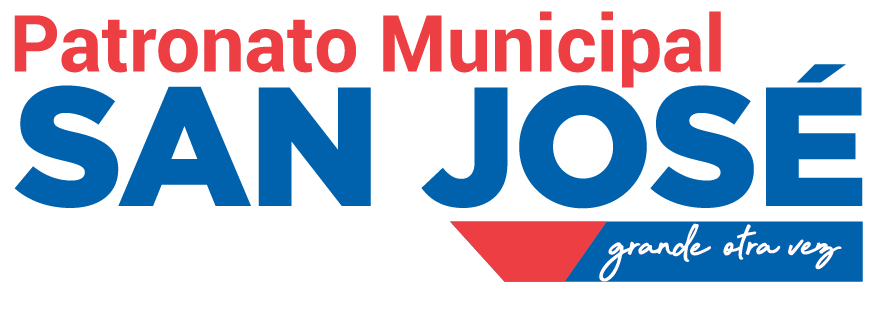 PAGOS
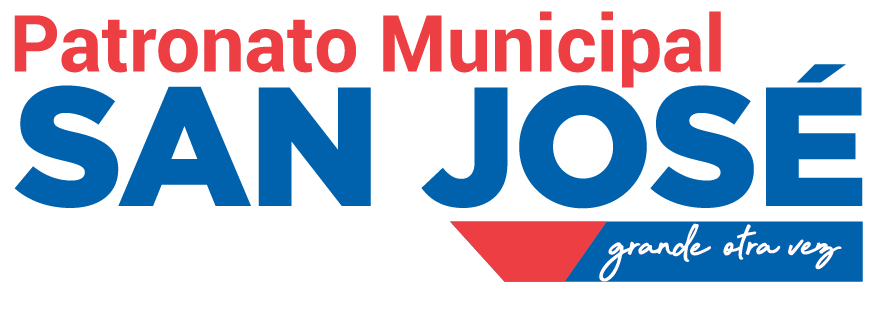 CENTRO NO PAGADO
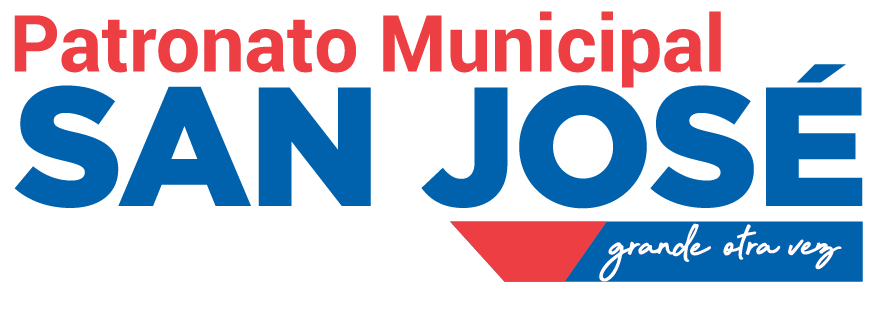 CENTRO NO PAGADO
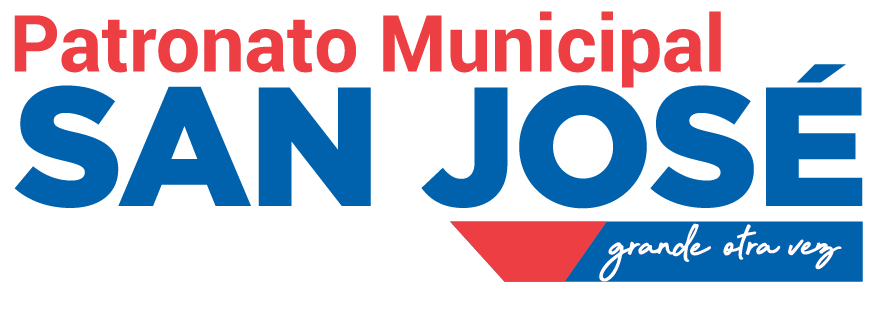 ENTREGA DE KITS
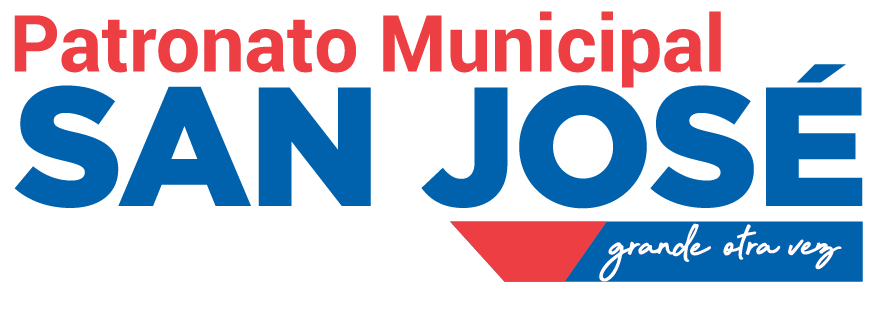 PRIMERA ETAPA
(PERIODO 28 de Abril a 24 de mayo)
CADENA LOGÍSTICA 1
1
2
3
4
Distribución

Administraciones Zonales
UPMSJ
Otras dependencias municipales
Entrega a Ciudadanía

Entrega puerta a puerta  a personas y familias vulnerables
Registro 
Base de Datos

105.000 KITS
Estado: 
ENTREGADO
Punto entrega Proveedores

Universidad Salesiana 
(Centro de Acopio UPMSJ)
HERRAMIENTAS: 

Plataforma Formulario de Necesidades en plataforma web del MDMQ. 
Call Center UPMSJ/911.
Protocolo para la recepción y entrega de donaciones dentro del periodo de emergencia
      sanitaria declarado debido a la pandemia del covid-19.
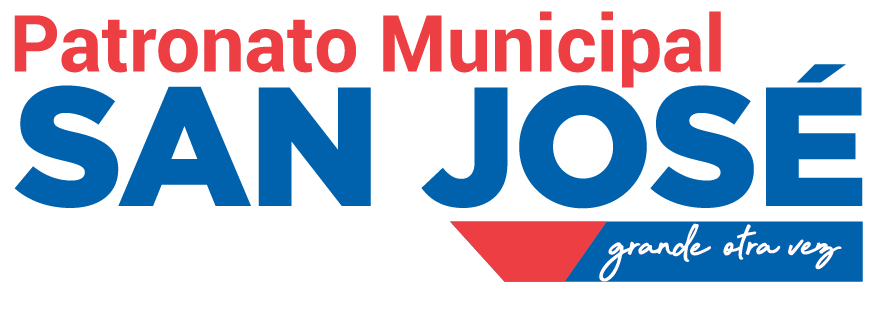 PRIMERA ETAPA
KITS ENTREGADOS
PRESUPUESTO
INVERTIDO
PRODUCTOS 
ADQUIRIDOS
KITS ELABORADOS
 Y ENTREGADOS
USD. 790.670,00

PROVEEDOR
MEGA
 SANTAMARIA S.A.
660.000

 PRODUCTOS DE PRIMERA NECESIDAD
105.000

 KITS DE ALIMENTOS
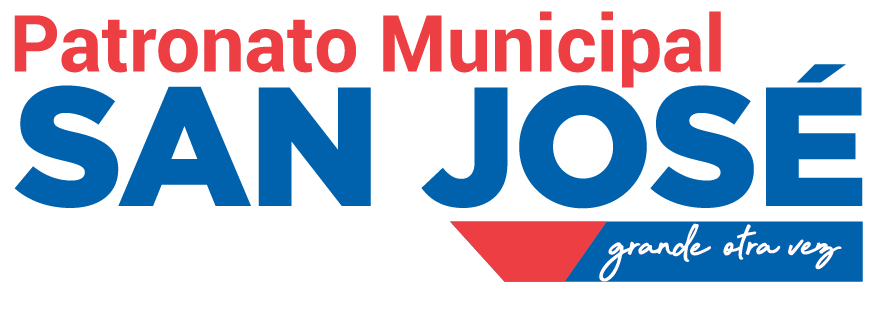 SEGUNDA ETAPA
(PERIODO 26 de Mayo a 17 de Agosto)
CADENA LOGÍSTICA 2
1
2
3
4
Entrega a Ciudadanía

Kits con códigos QR entregados en 100 puntos abiertos.
Abastecimiento

100 puntos 
planificados en el DMQ
Registro 
Base de Datos

250.000 KITS
Estado: 
ENTREGADO
Punto entrega Proveedores

Universidad Salesiana 
(Centro de Acopio UPMSJ)
HERRAMIENTAS: 

Código QR en cada kit
Aplicación móvil: “entrega kits” (Alcaldía, Dirección Metropolitana de Informática, UPMSJ)
Mapas de calor/ Validación por rankings de base de datos (Alcaldía)
Metodología para la segunda fase de entrega de kits de ayuda humanitaria (alimentos) en el contexto de la emergencia por la pandemia Covid19 (UPMSJ)
Puntos de distribución instalados en función de Procedimientos operativos estándar para la distribución de alimentos en el contexto del brote de COVID-19 del Programa Mundial de Alimentos, Versión 2 
Asesoría Programa Mundial de Alimentos
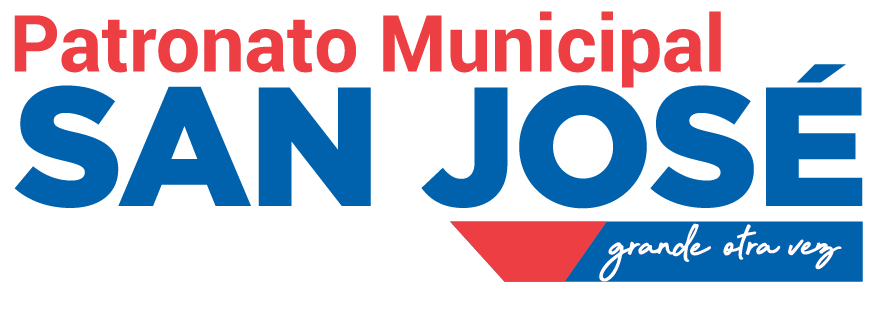 SEGUNDA ETAPA
KTIS ENTREGADOS
PUNTOS 
ABIERTOS
PRESUPUESTO 
INVERTIDO
KITS ADQUIRIDOS
 Y ENTREGADOS
USD. 1’929.000

4 PROVEEDORES

MEGA SANTAMARIA S.A.
ASOCIADOS TÍA S.A.
ASERTÍA COMERCIAL S.A.
TRADE SUR COMPANY S.A.
250.000

 KITS DE ALIMENTOS
100

 PUNTOS PARA ENTREGA
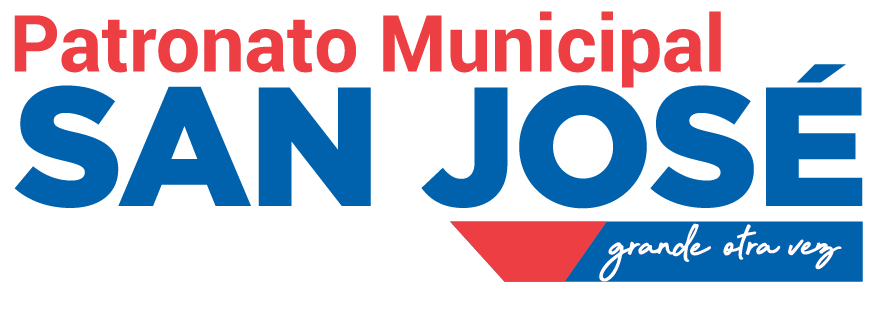 PRODUCTOS DEL KIT DE ALIMENTOS
KIT ESTÁNDAR
3 Sardinas y/o Atún
4 Kg de Arroz
2 Kg de Azúcar
500 gr de Avena
500 gr de Granos Secos
Los productos escogidos para elaborar y adquirir kits de alimentos, fueron avalados por el Programa Mundial de Alimentos (PMA) en conjunto con el departamento de nutrición de la UPMSJ.
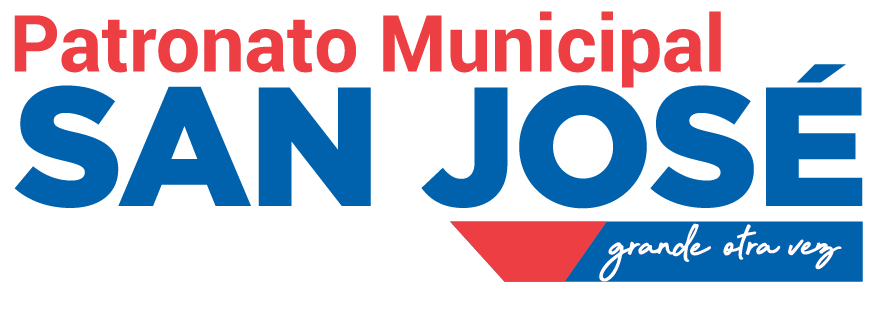 BASES DE DATOS
En las mismas se incluyen:

Personas adultas mayores/ cuidadores de personas adultas mayores.
Personas con discapacidad/cuidadores de personas con discapacidad.
Personas con enfermedades catastróficas/cuidadores.
Familias en situación de pobreza y extrema pobreza.
Personas de otros grupos de atención prioritaria y en situación de vulnerabilidad social y/o económica.

Datos que contiene: 
Nombres, número de documento de identidad, número de teléfono, dirección, administración zonal/parroquia.

Entregadas con documento formal: 
Dirección Metropolitana de Informática

Estado:
1era Etapa: Base de Datos depurada e información completa
2da Etapa: Base de Datos en proceso de depuración
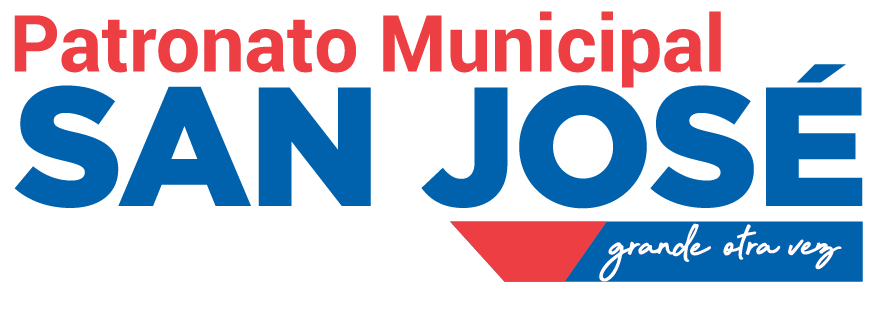